Computer-Integrated MachiningFebruary 15, 2023
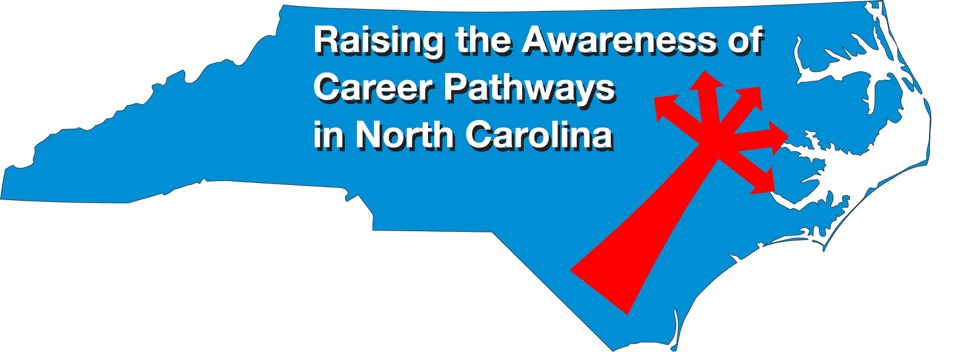 Download the PowerPointand access the recording:www.ncperkins.org/presentations
Career & Technical Education Team
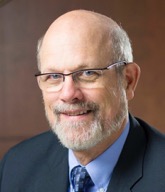 Dr. Bob Witchger
CTE Director, Team Perkins
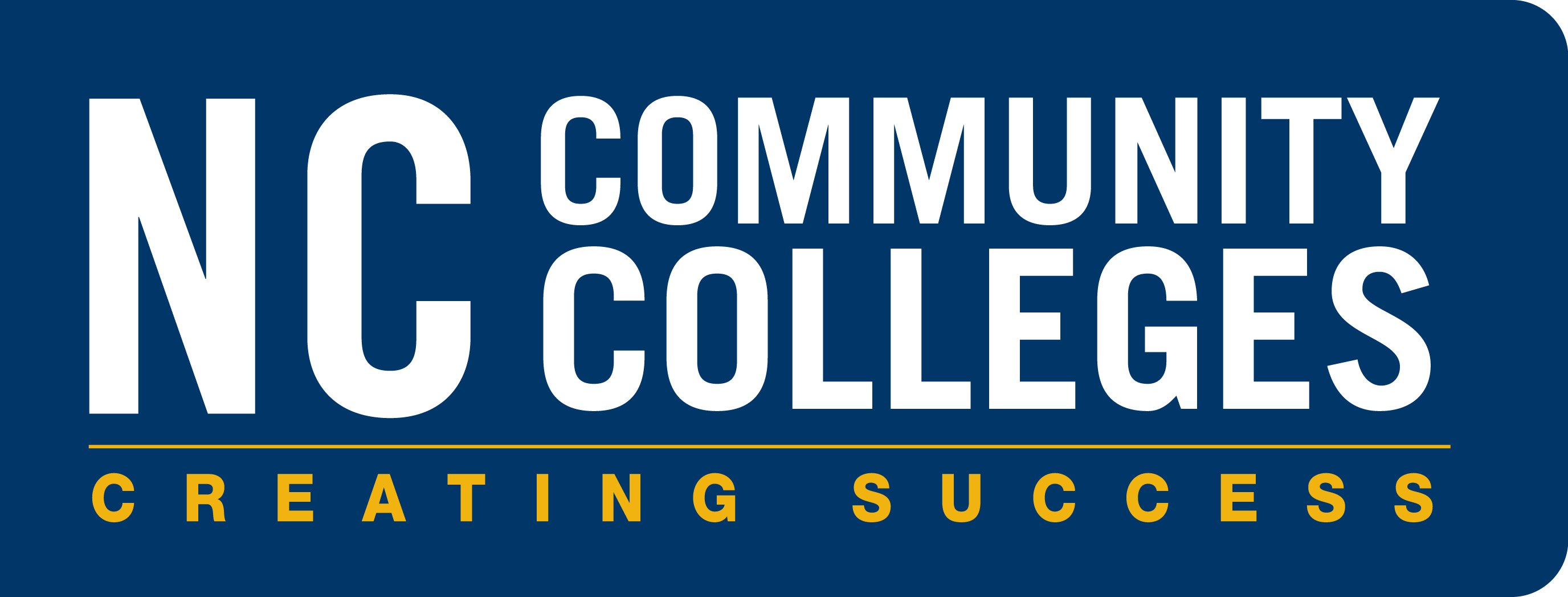 [Speaker Notes: Dr. Robert (Bob) Witchger
NCCCS, CTE Director
919-807-7126
witchgerb@nccommunitycolleges.edu]
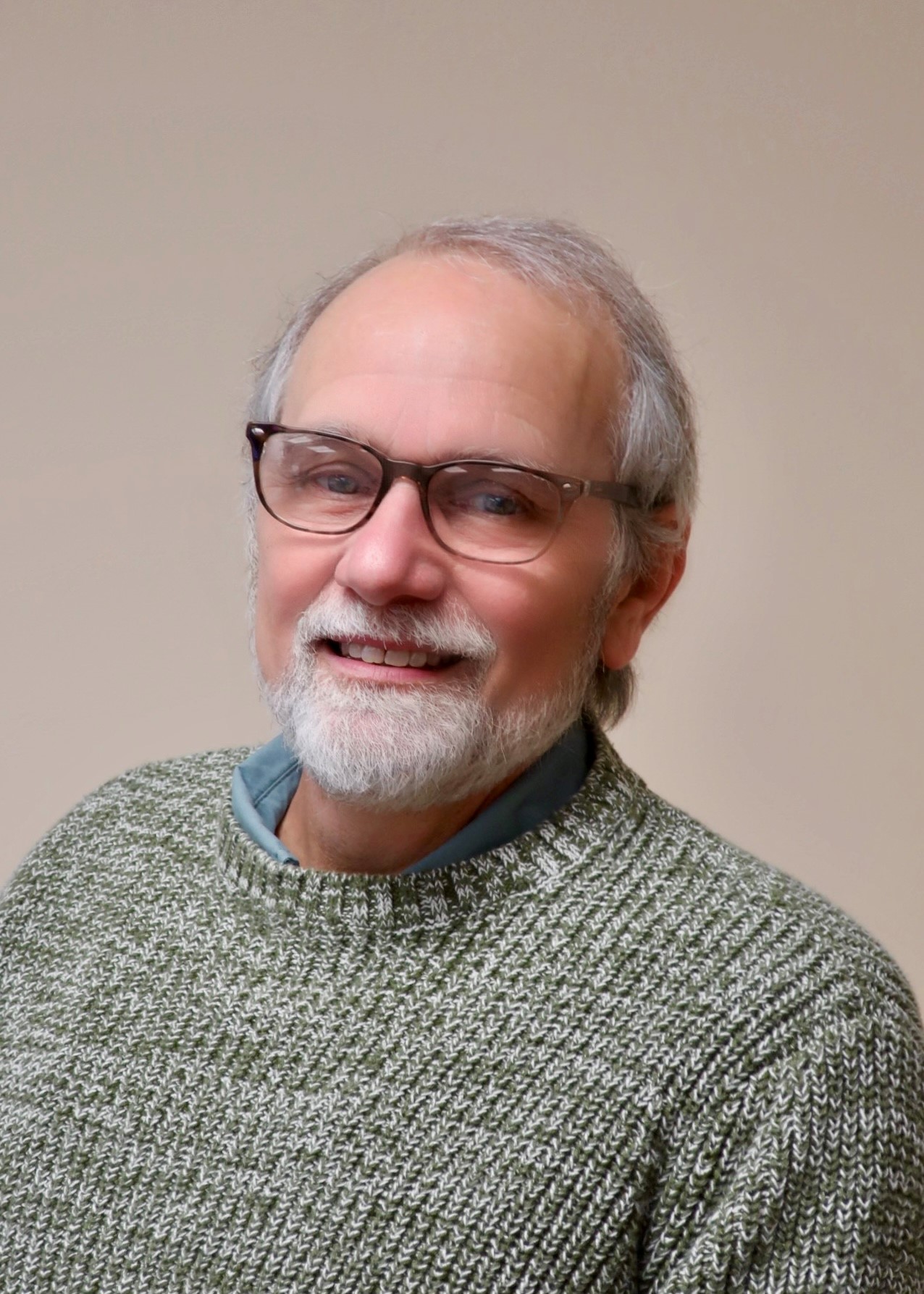 Dr. Tony Reggi
CTE Associate Director,
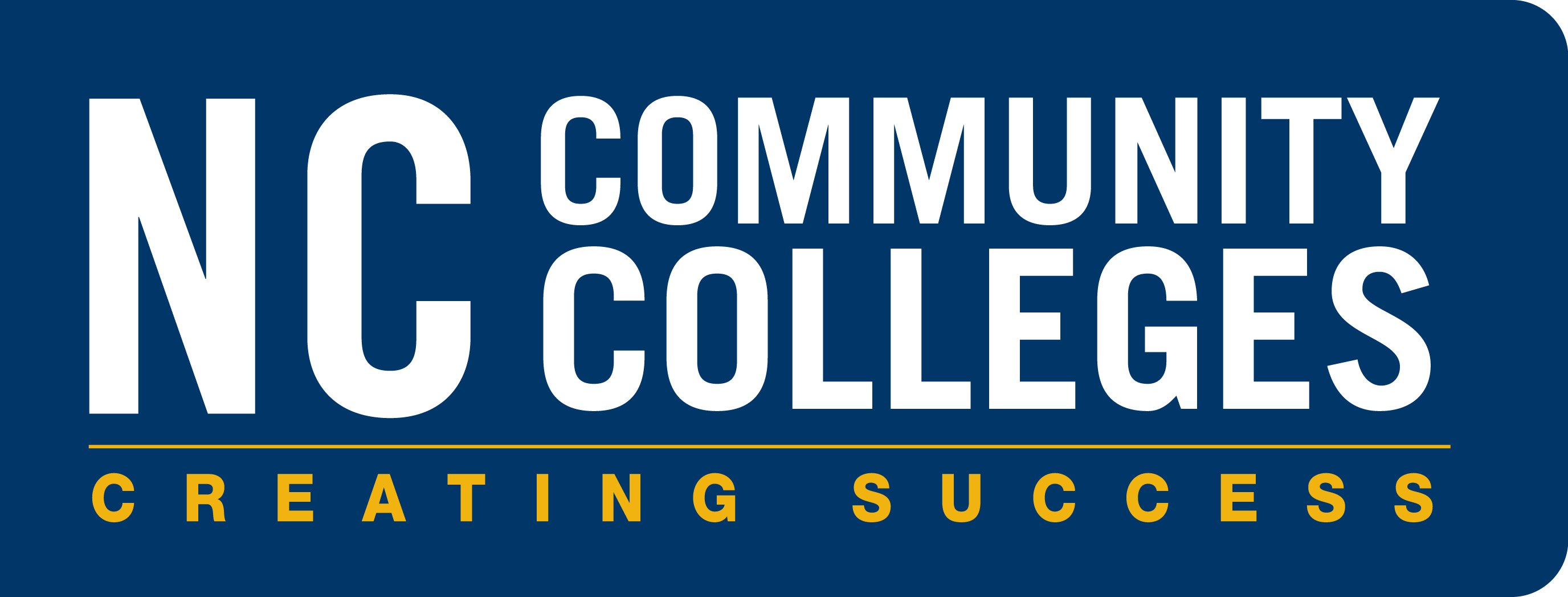 [Speaker Notes: Tony Reggi
919-807-7131
reggia@nccommunitycolleges.edu]
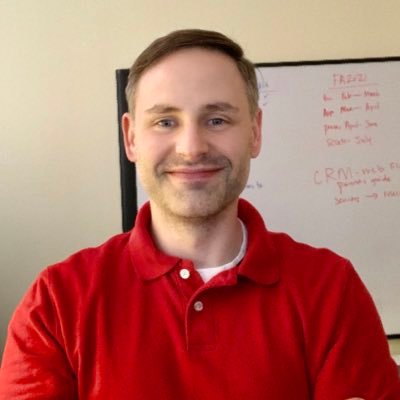 Aaron Mabe
Coordinator for Career and College Promise
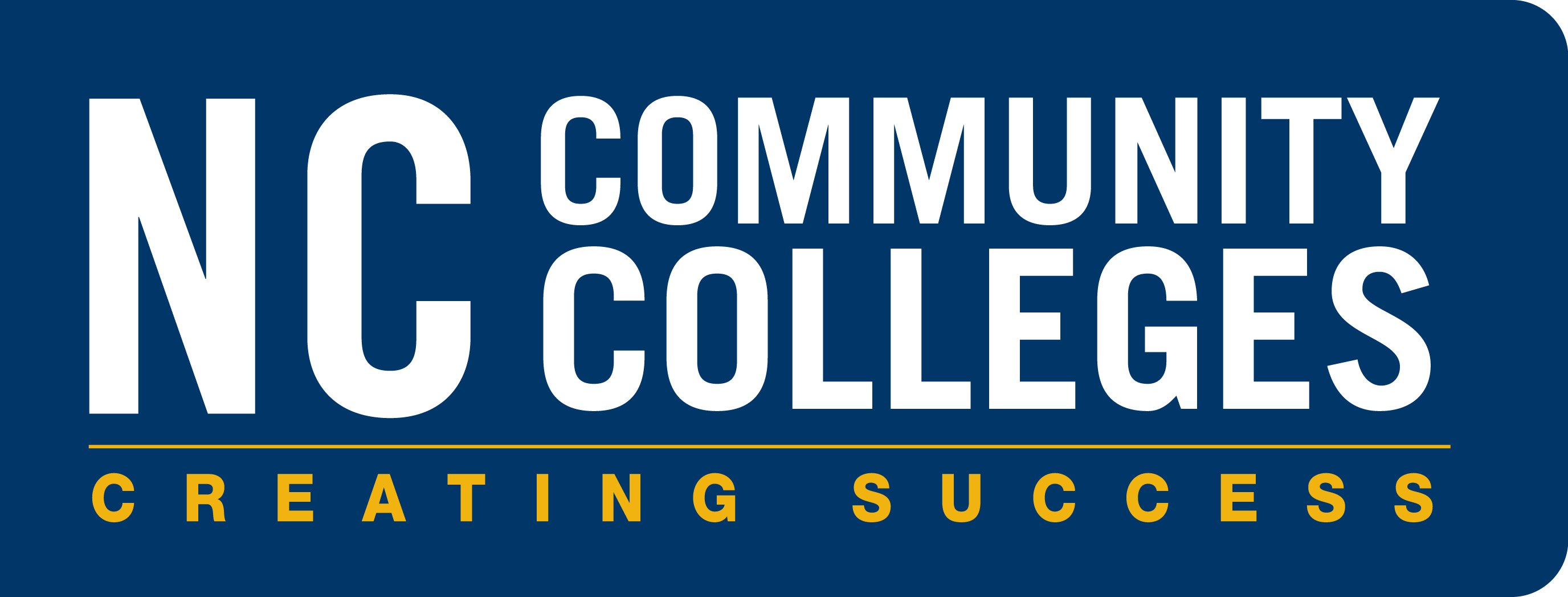 [Speaker Notes: Aaron Mabe
919-807-7098
mabea@nccommunitycolleges.edu]
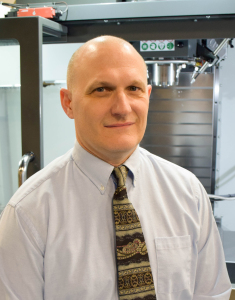 Nash Community College
Alex Barnhill
Dean, Curriculum CTE and 
Dept Chair, Applied Engineering Technologies
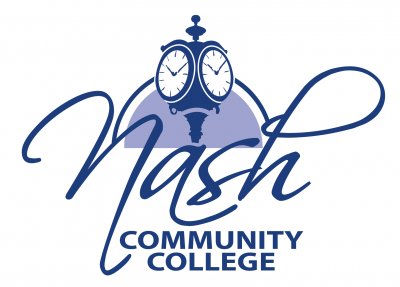 [Speaker Notes: Alex BarnhillDean, Curriculum Career and Technical Education and 
Department Chair, Applied Engineering Technologies  
252-451-8382 ­  
labarnhill337@nashcc.edu ­]
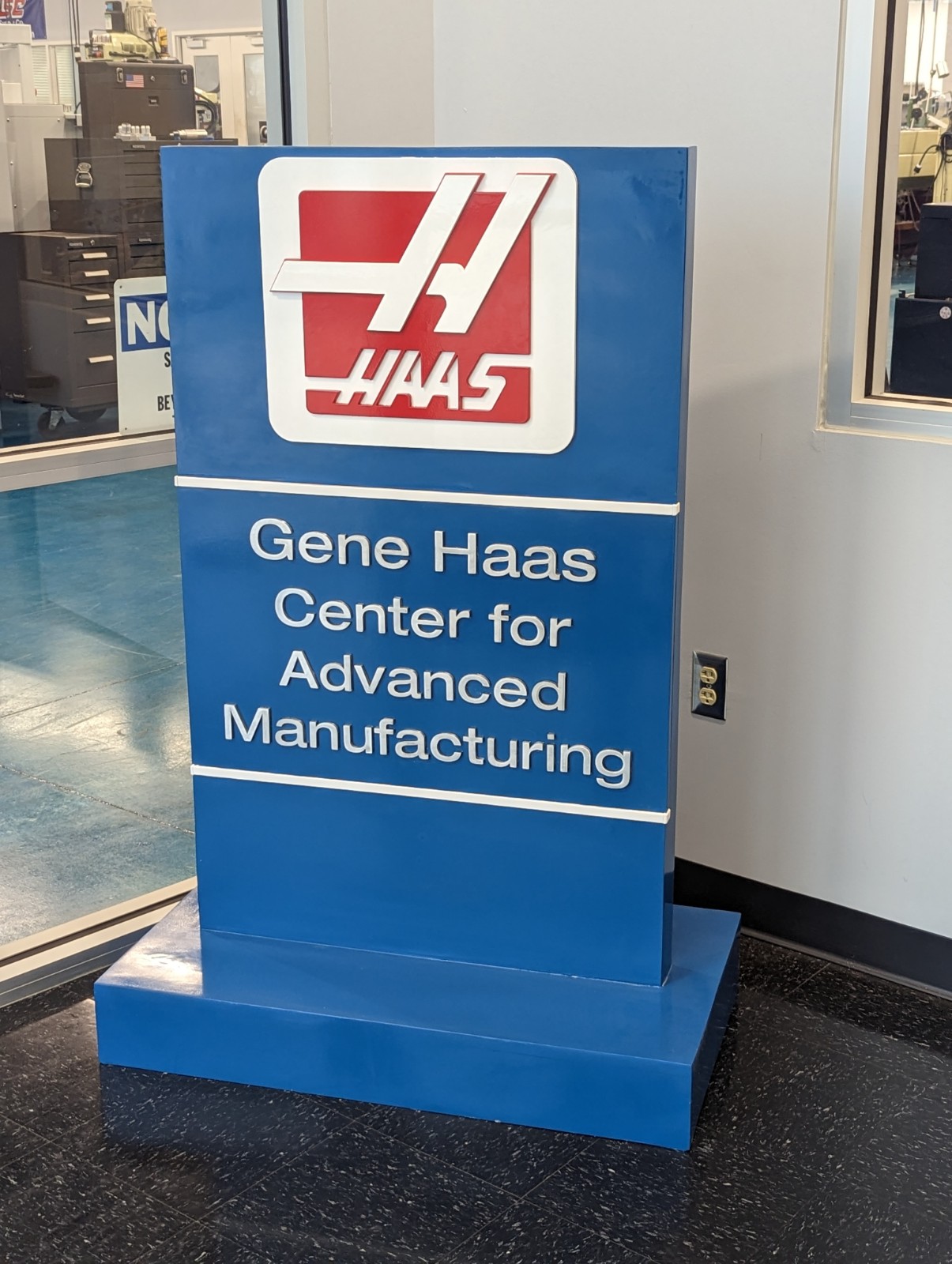 Nash Community College’s 
Computer Integrating Machining Program
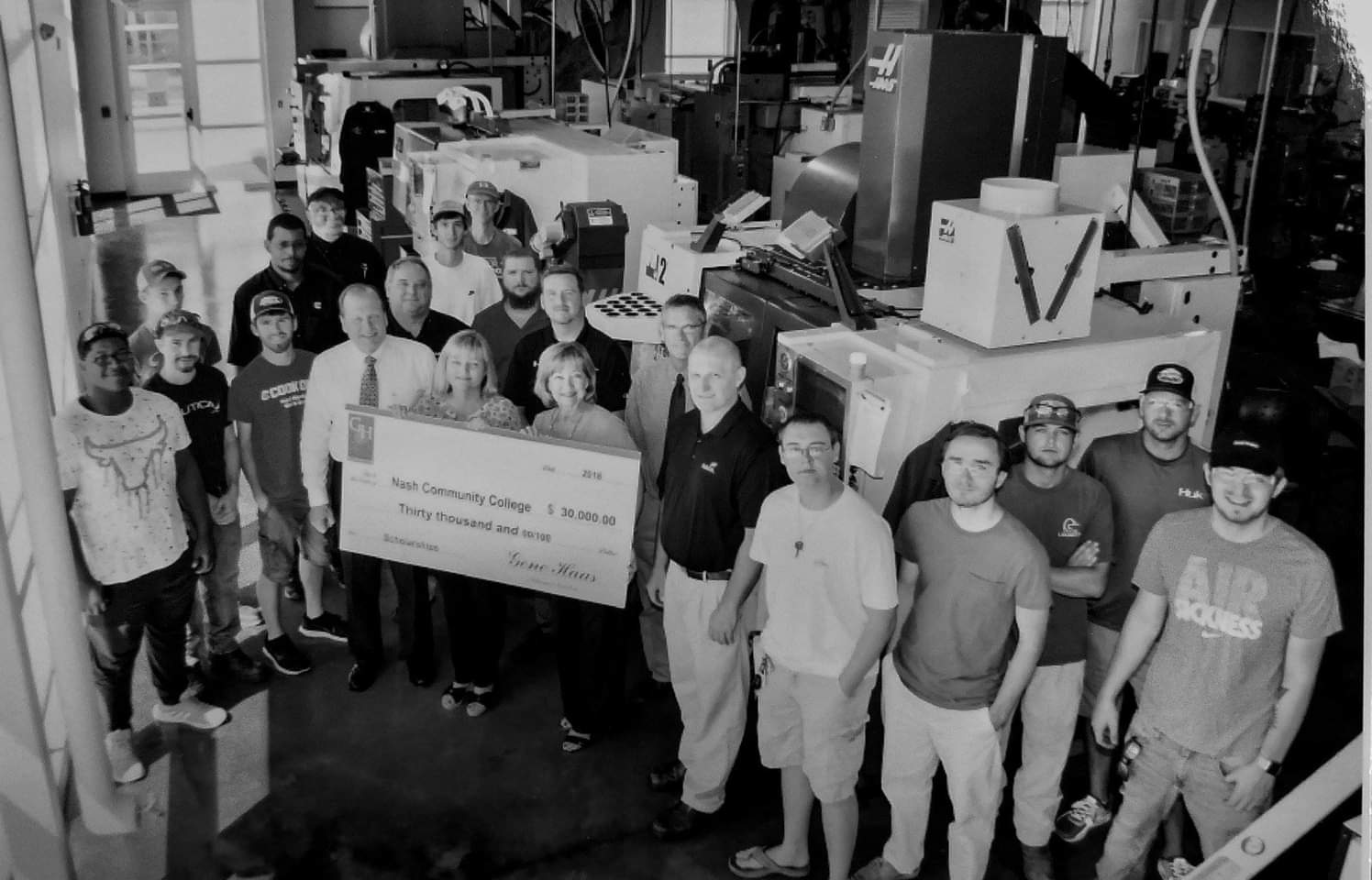 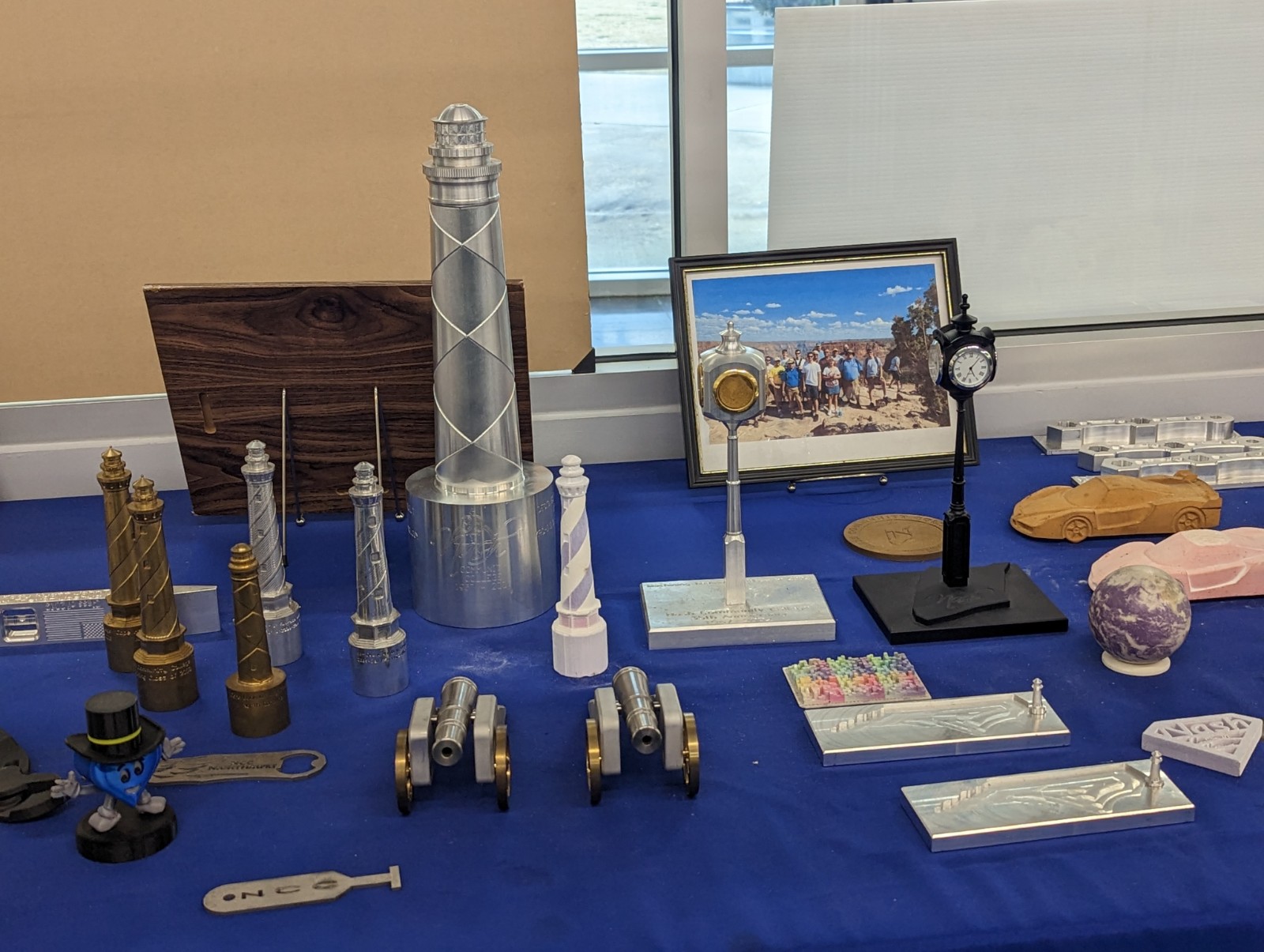 [Speaker Notes: Alex BarnhillDean, Curriculum Career and Technical Education and 
Department Chair, Applied Engineering Technologies  
252-451-8382 ­  
labarnhill337@nashcc.edu ­]
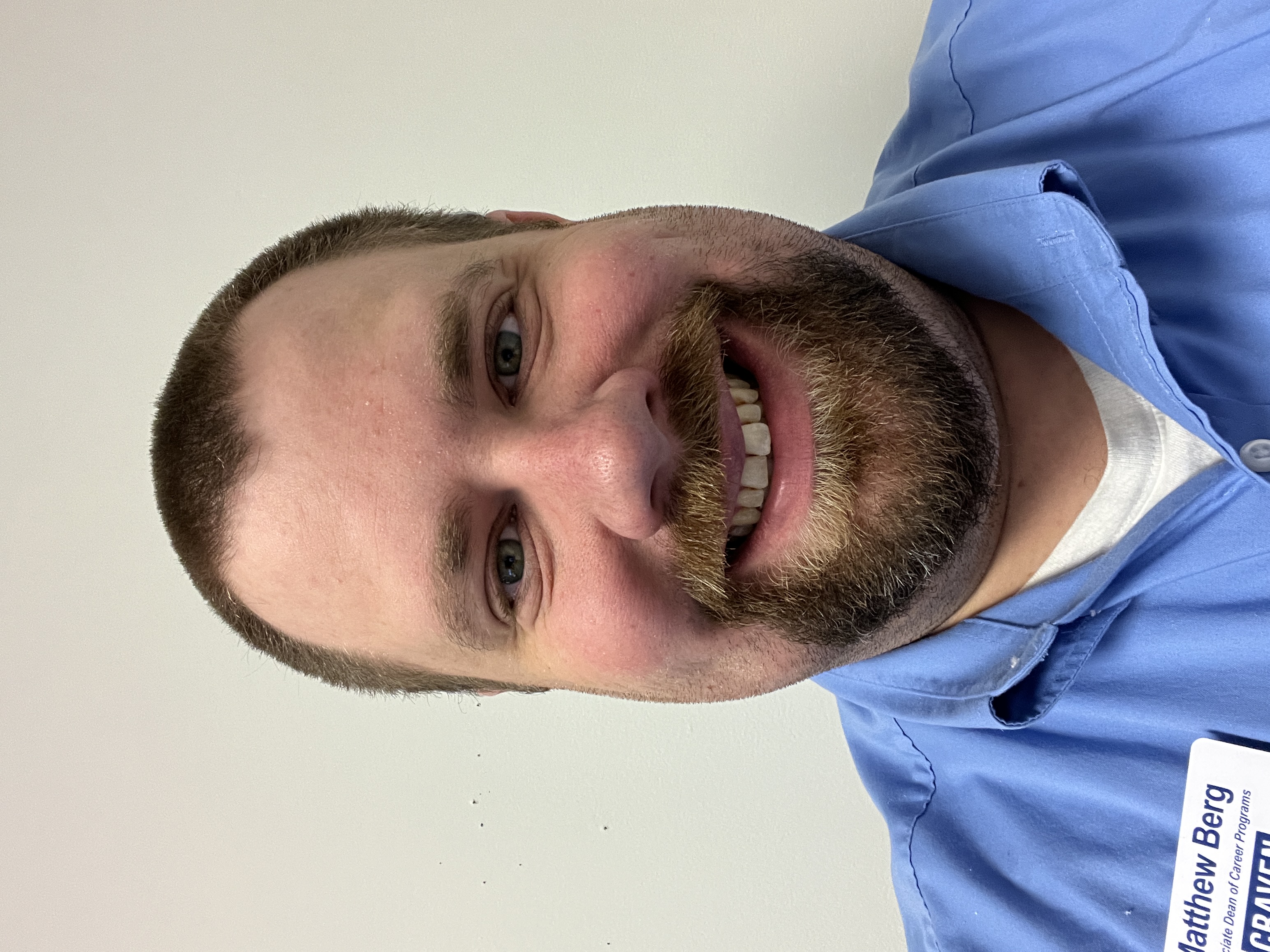 Craven Community College
Matthew Berg
Associate Dean of Career Programs
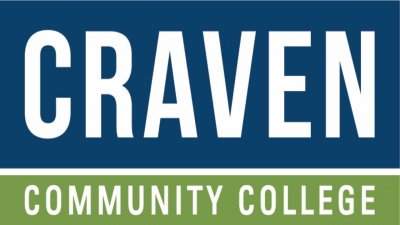 [Speaker Notes: Matthew Berg
252-638-7372
bergm@cravencc.edu]
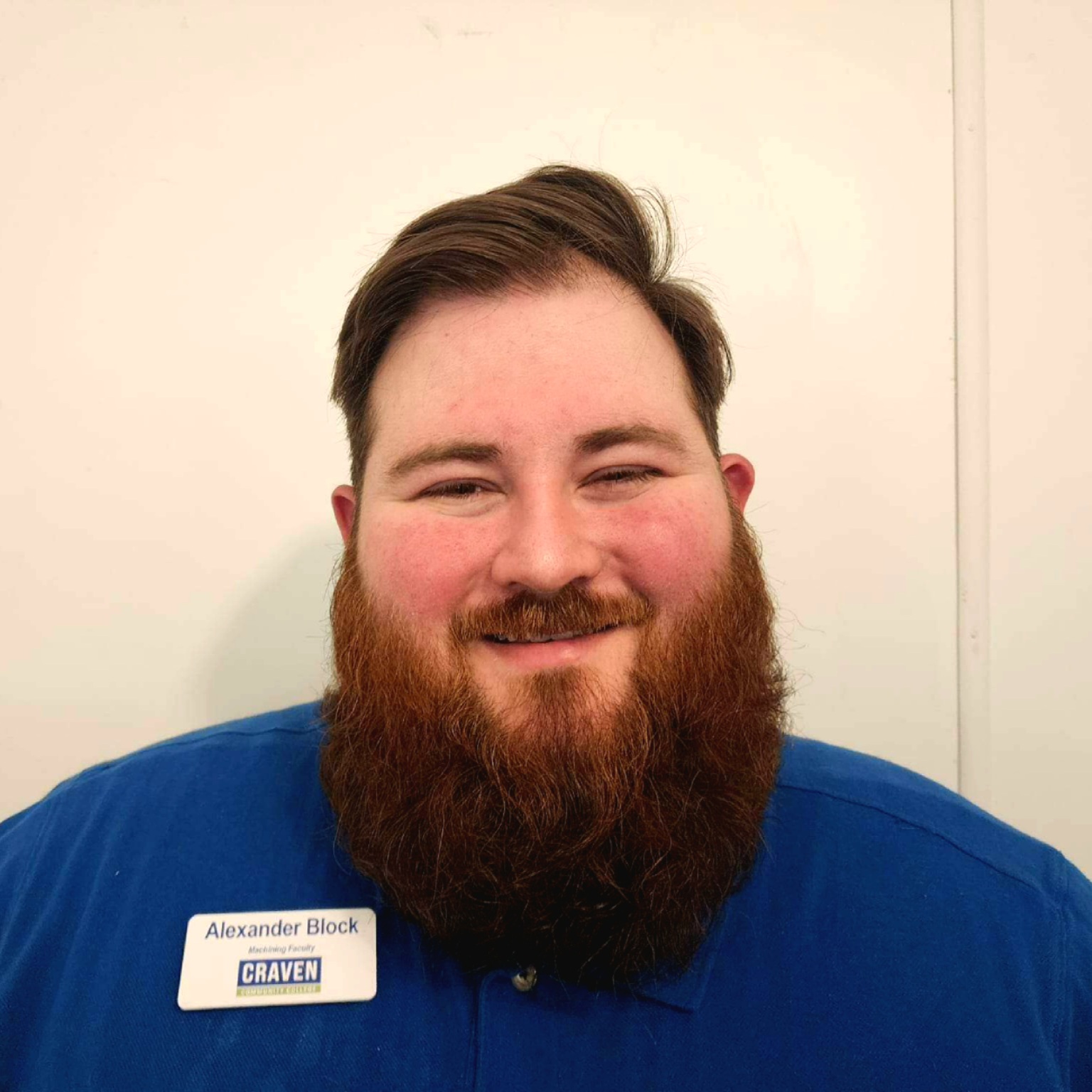 Craven Community College
Alex Block
Computer-Integrated Machining Instructor
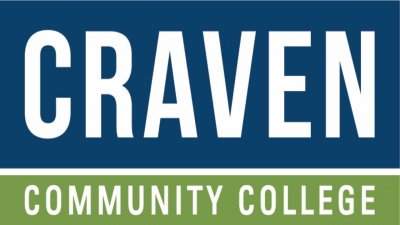 [Speaker Notes: Alex Block
252-638-7237
blocka@cravencc.edu]
Craven Community College
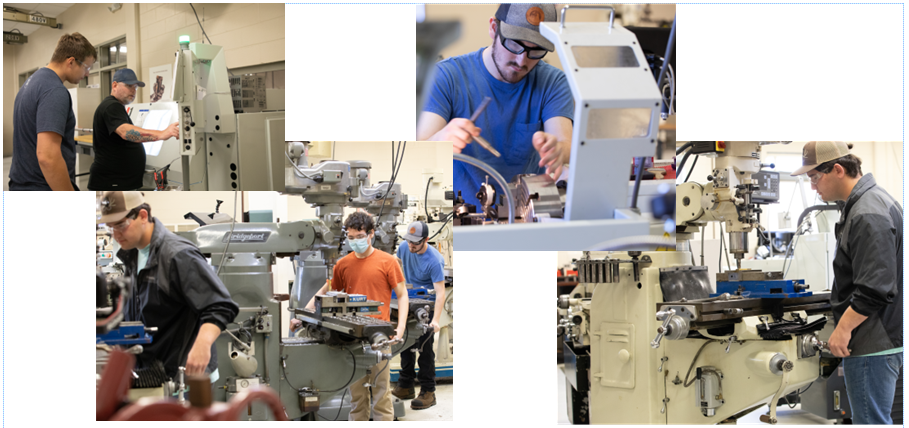 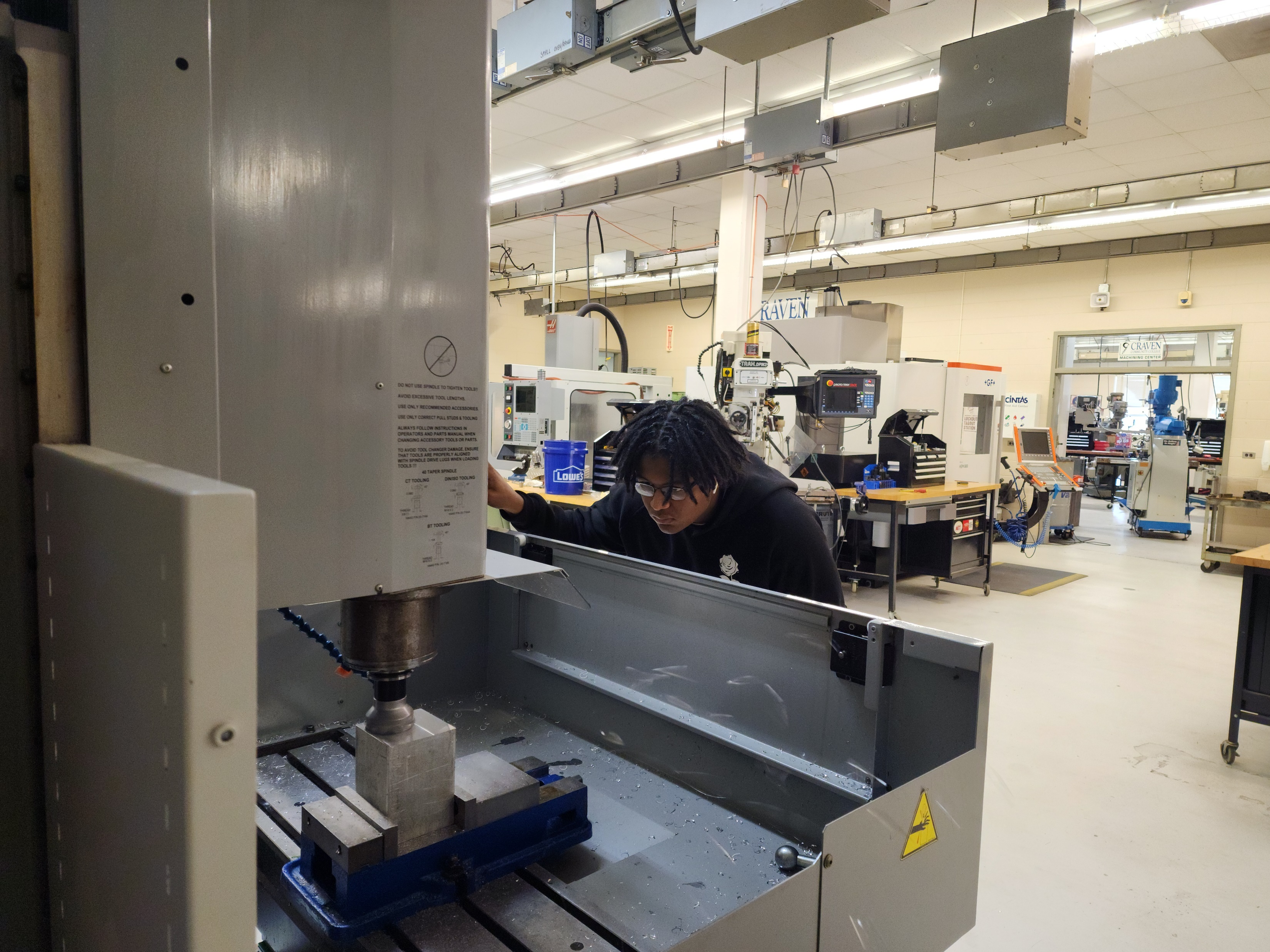 [Speaker Notes: Alex Block
252-638-7237
blocka@cravencc.edu]
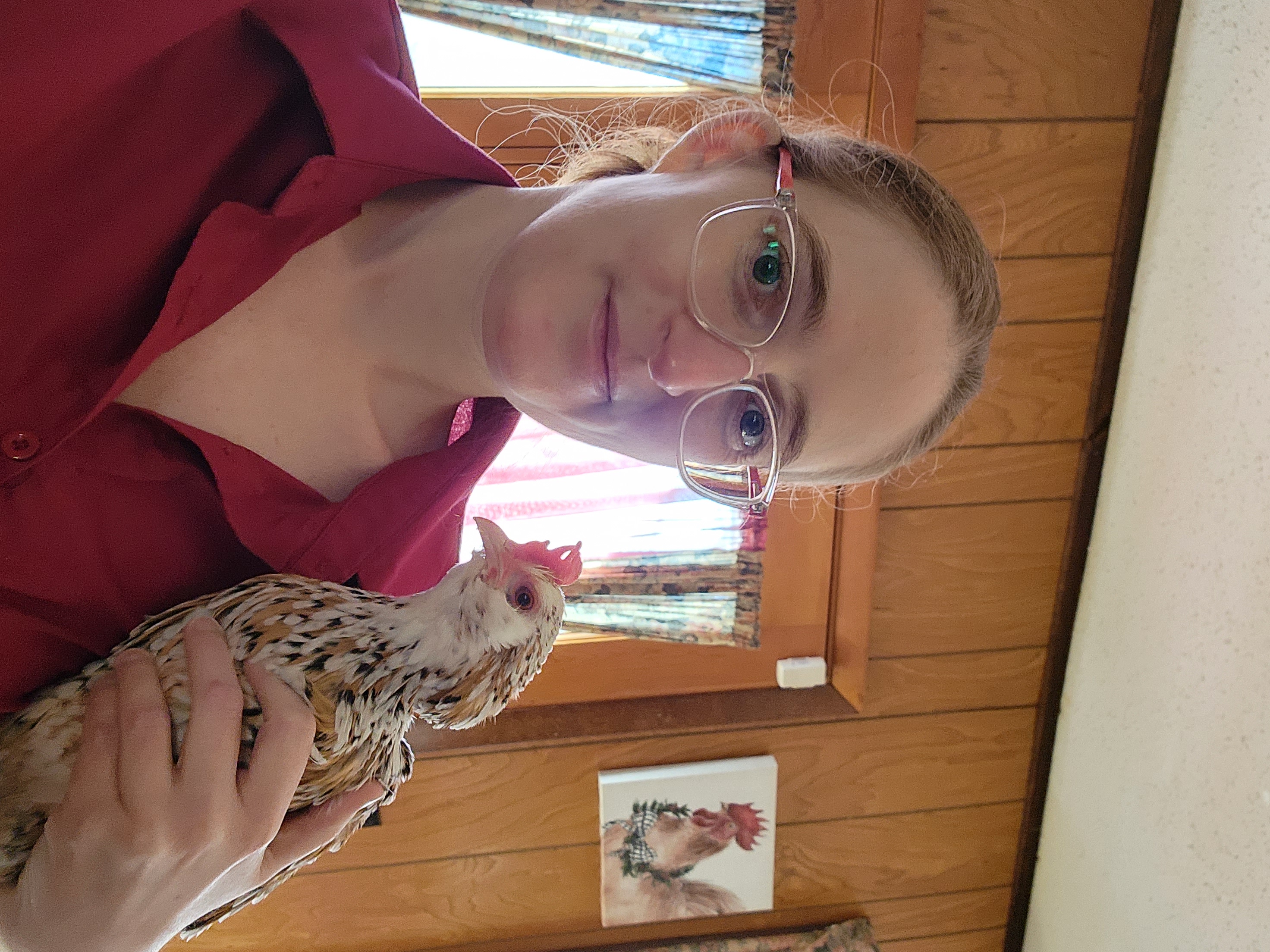 Asheville-Buncombe Technical Community College
Rachael Ann Tipton
Computer Integrated Machining and Mechanical Engineering Technology Faculty
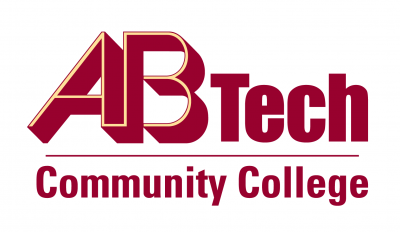 [Speaker Notes: Rachael Ann Tipton
rachaelatipton@abtech.edu 
828-398-8211]
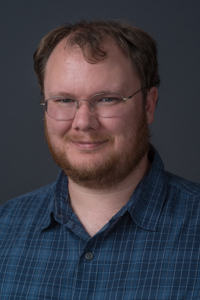 Wilkes Community College
Bryan Hartzog
Lead Instructor – Industrial Engineering/Robotics, Automation and Mechatronics Technology
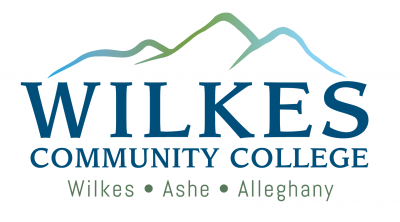 [Speaker Notes: Bryan HartzogLead Instructor - Industrial Engineering/Robotics, Automation and Mechatronics Technology 336-838-6228 jbhartzog762@wilkescc.edu]
Career Pathways
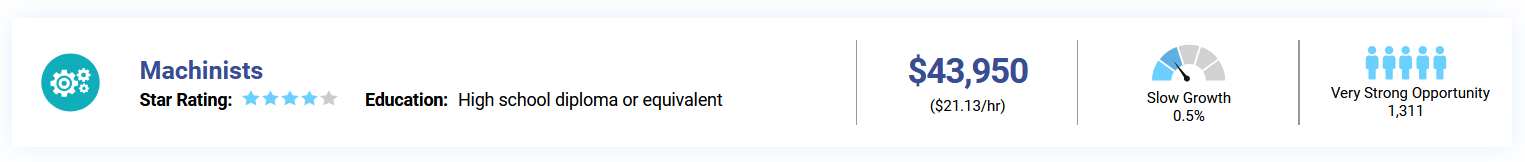 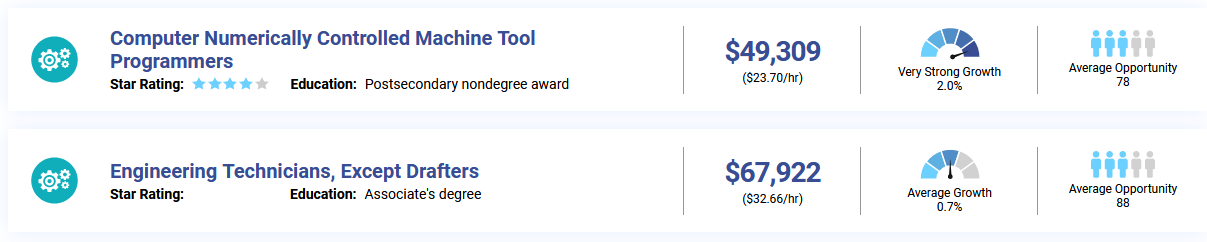 [Speaker Notes: From nccareers.org]
Computer-Integrated Machining Associates in Applied Science Degree
The Computer-Integrated Machining curriculum prepares students with the analytical, creative and innovative skills necessary to take a production idea from an initial concept through design, development and production, resulting in a finished product.
Coursework may include manual machining, computer applications, engineering design, computer-aided drafting (CAD), computer-aided machining (CAM), blueprint interpretation, advanced computerized numeric control (CNC) equipment, basic and advanced machining operations, precision measurement and high-speed multi-axis machining.
Graduates should qualify for employment as machining technicians in high-tech manufacturing, rapid-prototyping and rapid-manufacturing industries, specialty machine shops, fabrication industries, and high-tech or emerging industries such as aerospace, aviation, medical, and renewable energy, and to sit for machining certification examinations.
Offered at many of North Carolina’s Community Colleges
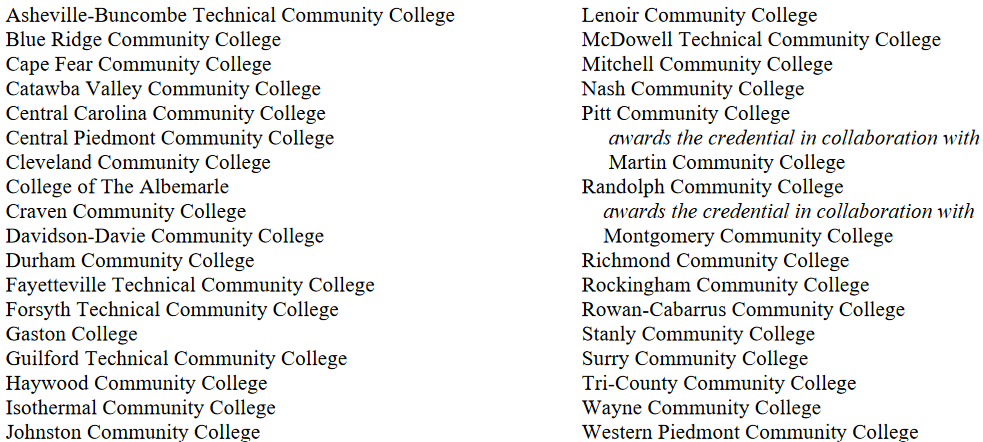 [Speaker Notes: Total 32 colleges]
Raising the Awareness of Career Pathways Webinars
March 15		Occupational Therapy Assistants 
April 19			Food Industry  Attend SkillsUSA Competition
May 17			Entrepreneurship 
June 21			Nonprofit Leadership and Management 







Register for all webinars at www.ncperkins.org/presentations
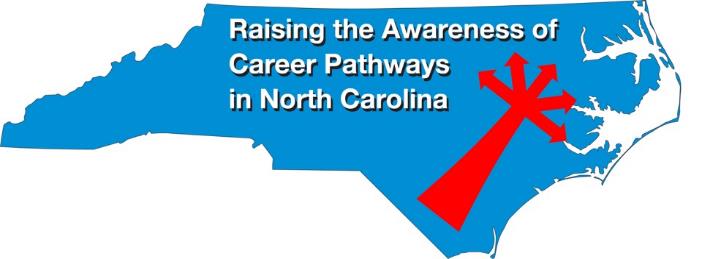